Этап «Разведка»
2. Этап «Связисты»
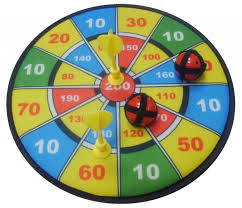 3. Этап «Проползи и попади»
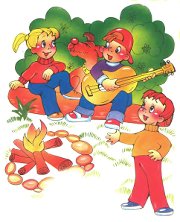 6.  Этап «Привал»
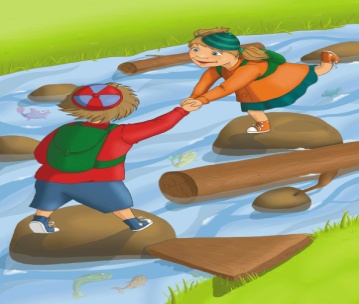 5. Этап «Переправа»
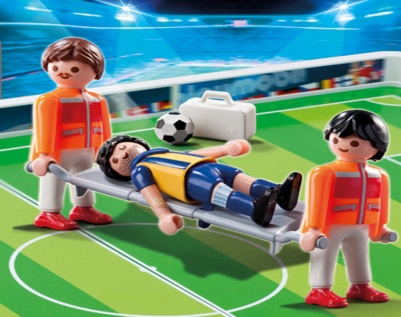 4. Этап «Полевой госпиталь»
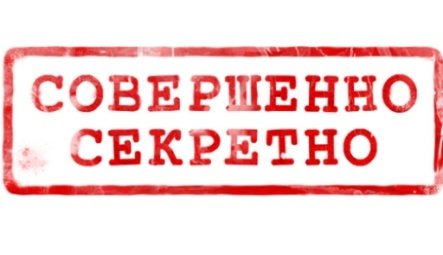 7. Этап «Секретное задание»
Этап «Разведка»
2. Этап «Связисты»
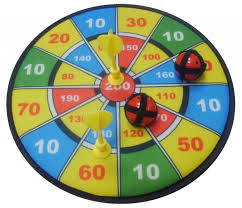 3. Этап «Проползи и попади»
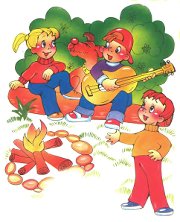 6.  Этап «Привал»
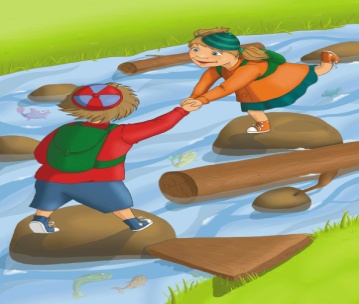 5. Этап «Переправа»
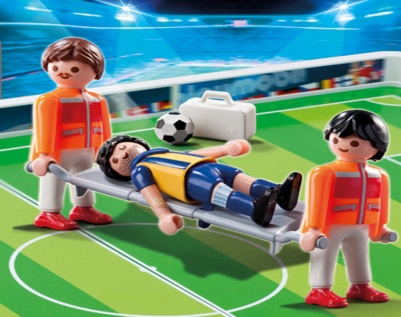 4. Этап «Полевой госпиталь»
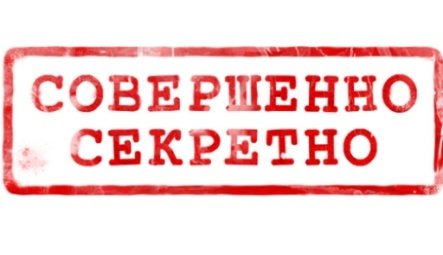 7. Этап «Секретное задание»
2. Этап «Связисты»
1. Этап «Разведка»
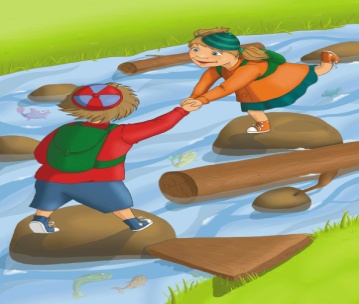 5. Этап «Переправа»
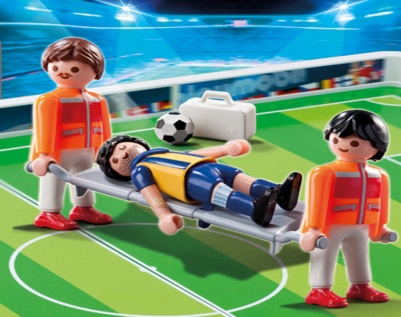 4.  Этап «Полевой госпиталь»
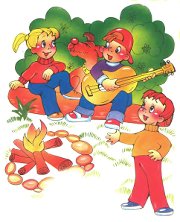 6. Этап «Привал»
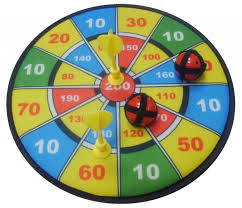 3. Этап «Проползи и попади»
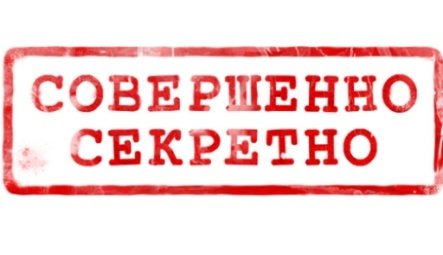 7. Этап «Секретное задание»
2. Этап «Связисты»
1. Этап «Разведка»
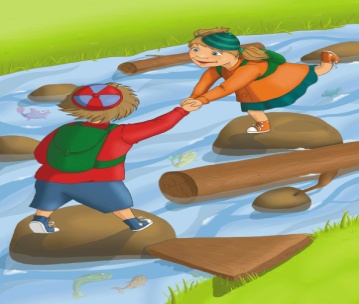 5. Этап «Переправа»
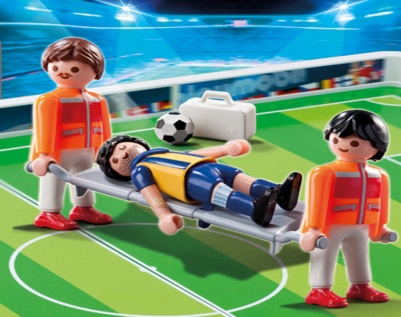 4.  Этап «Полевой госпиталь»
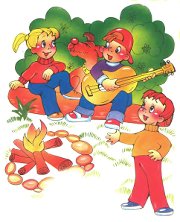 6. Этап «Привал»
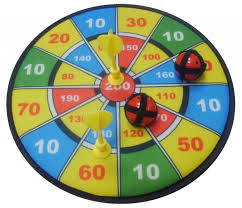 3. Этап «Проползи и попади»
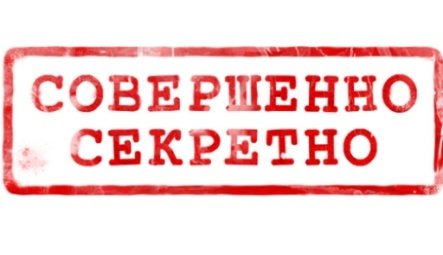 7. Этап «Секретное задание»
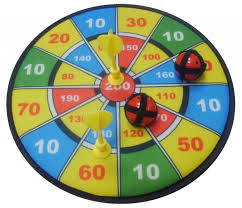 3. Этап «Проползи и попади»
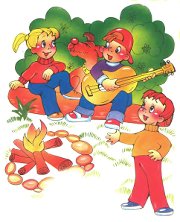 6.  Этап «Привал»
Этап «Разведка»
2. Этап «Связисты»
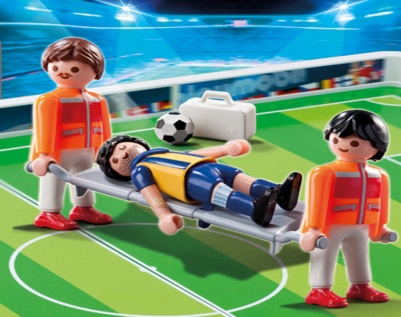 4. Этап «Полевой госпиталь»
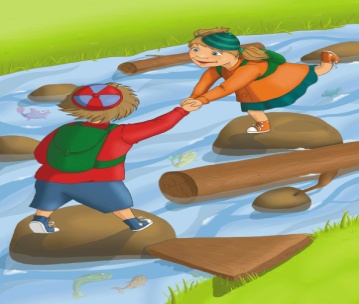 5. Этап «Переправа»
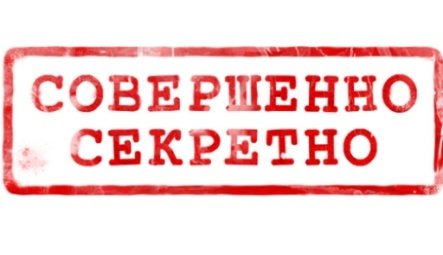 7. Этап «Секретное задание»
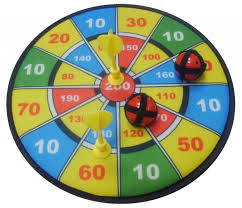 3. Этап «Проползи и попади»
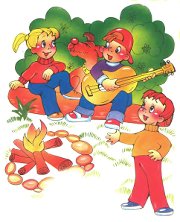 6.  Этап «Привал»
Этап «Разведка»
2. Этап «Связисты»
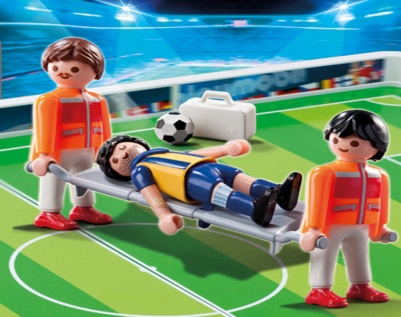 4. Этап «Полевой госпиталь»
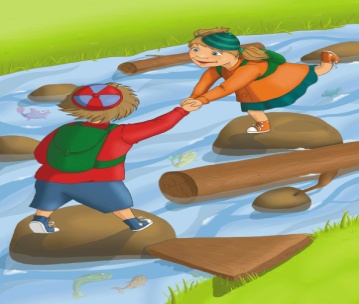 5. Этап «Переправа»
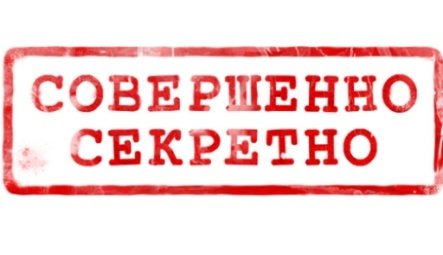 7. Этап «Секретное задание»
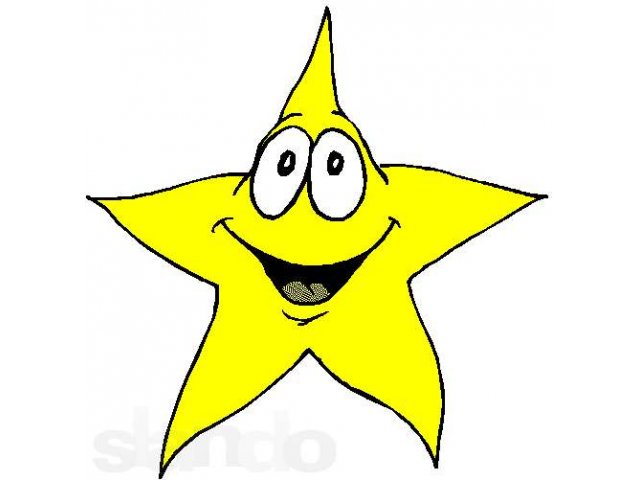 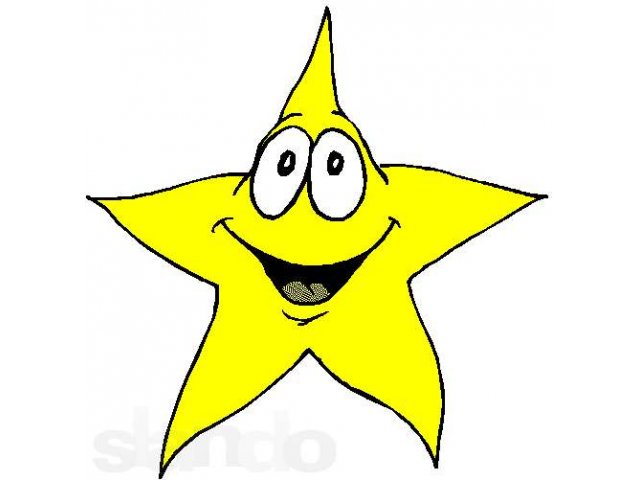 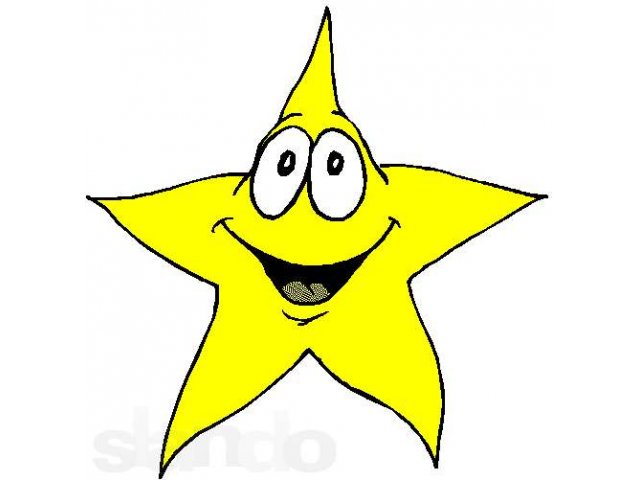 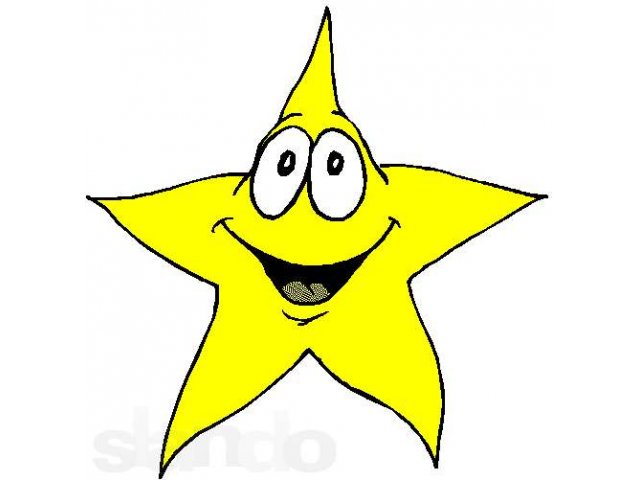 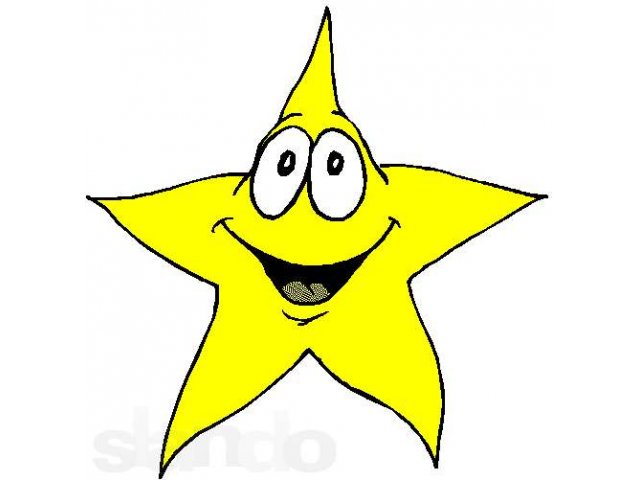 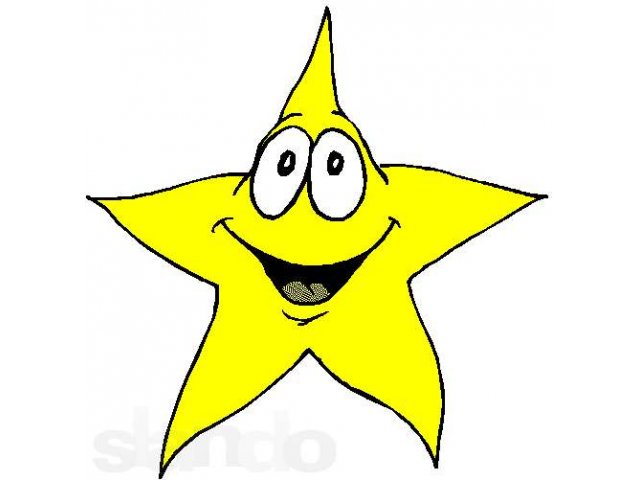 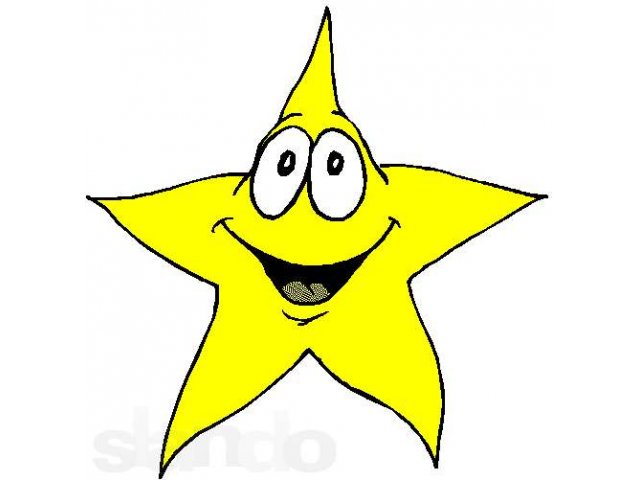 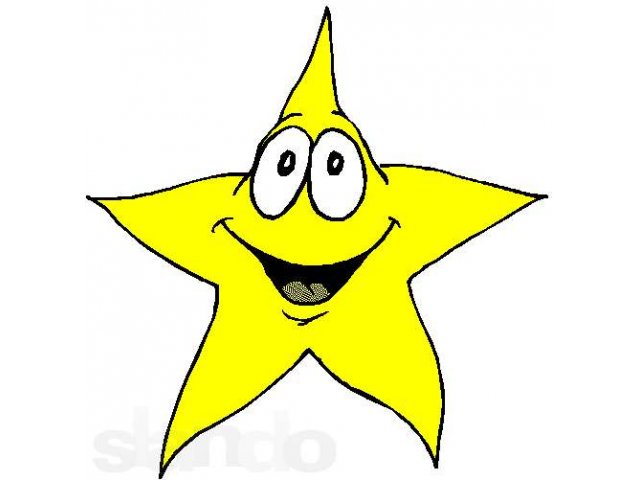 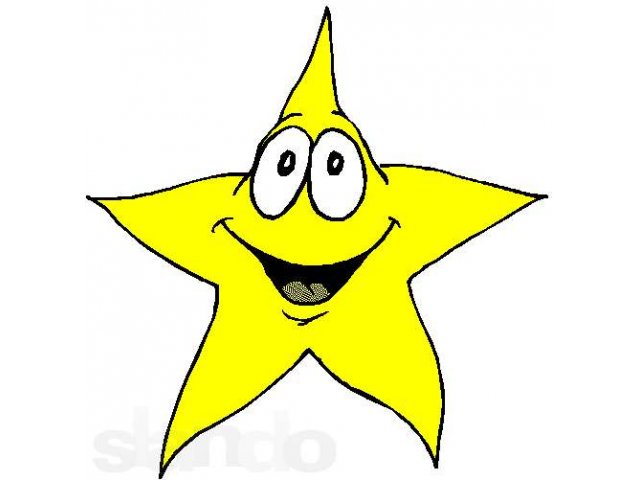 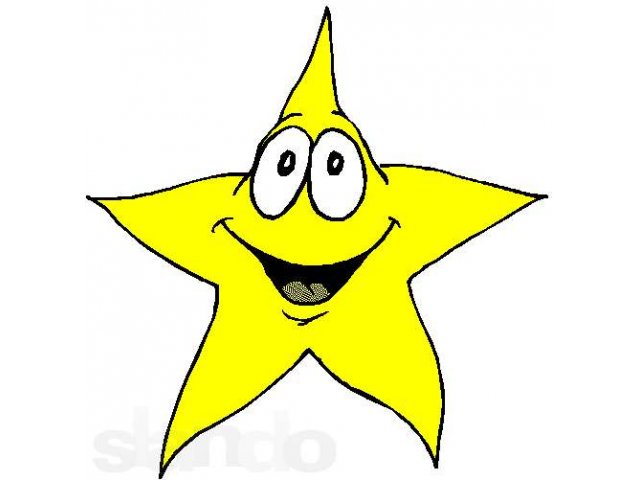 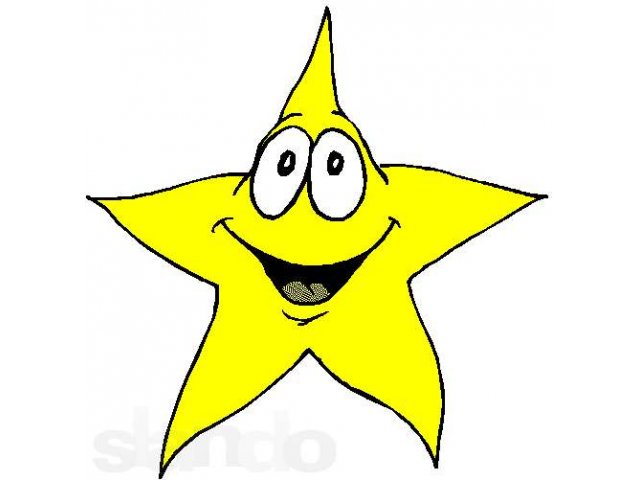 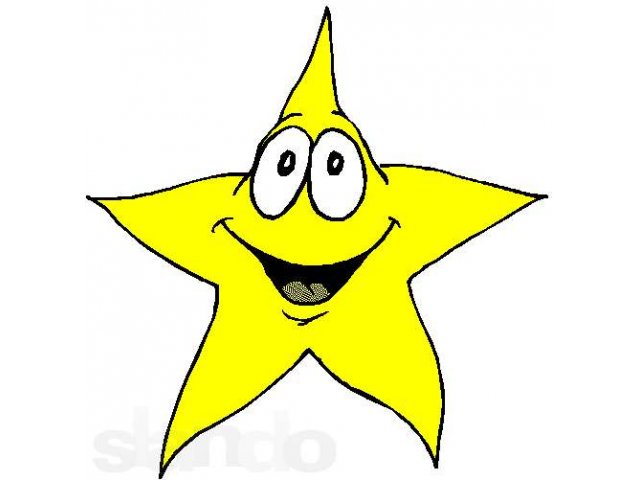 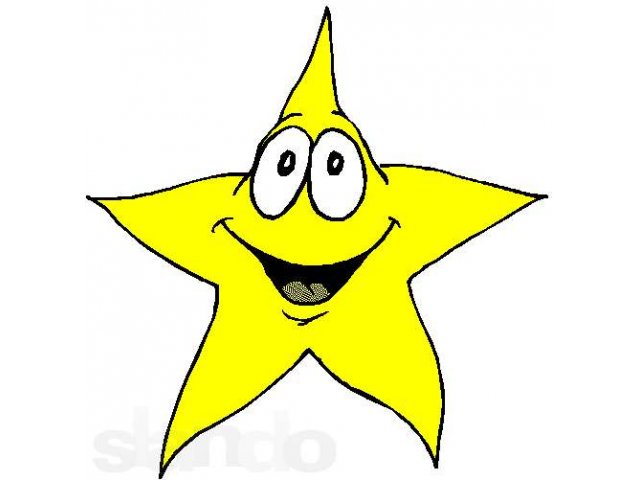 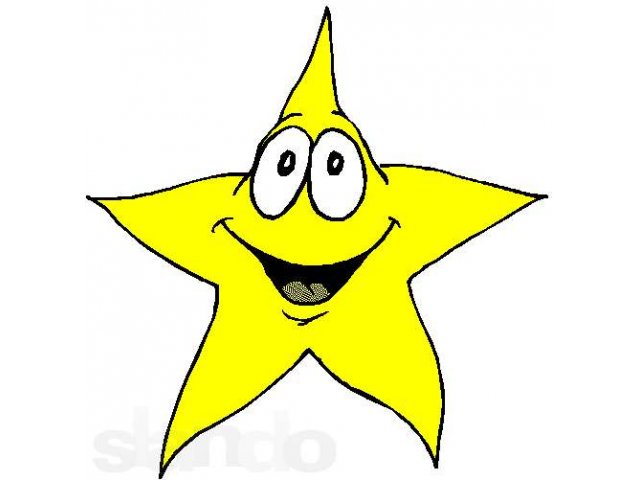 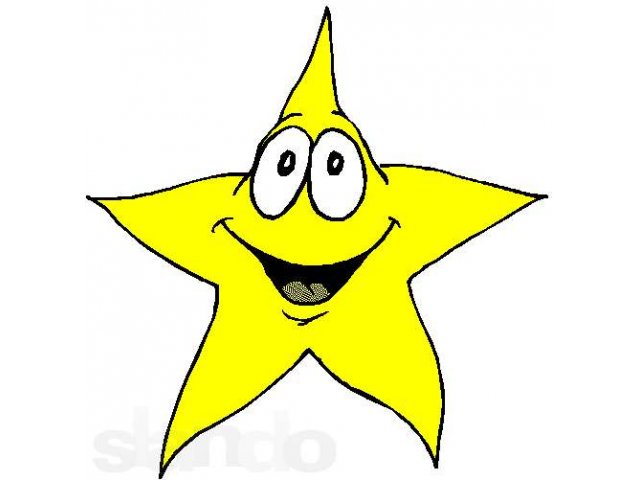 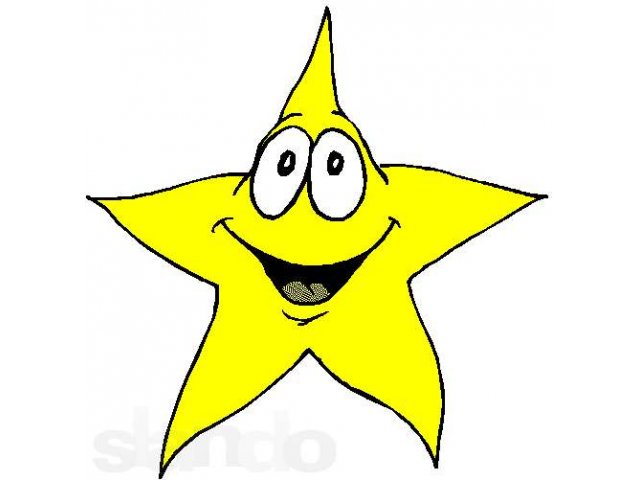 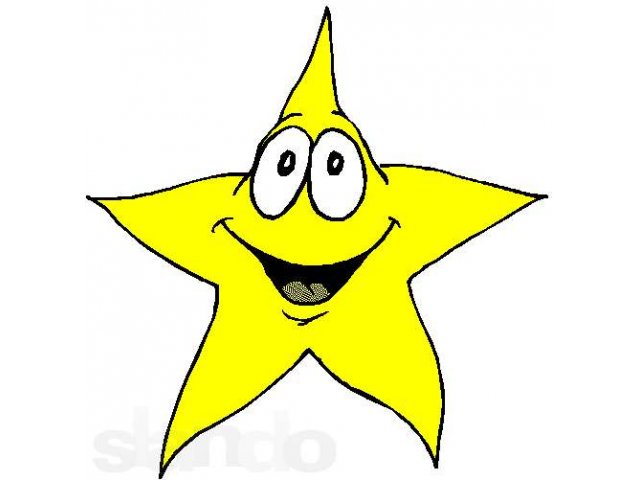 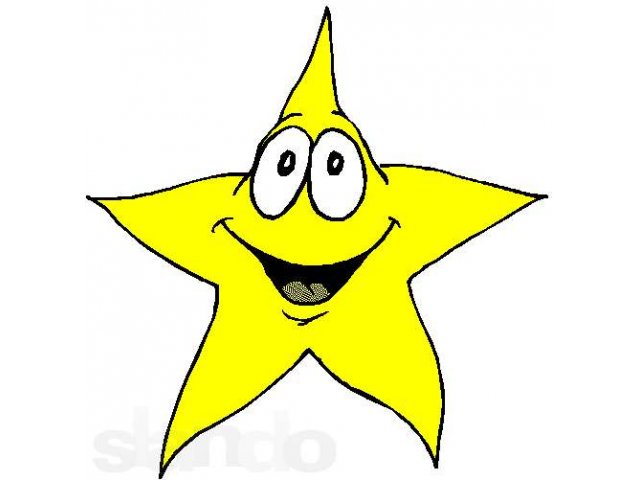 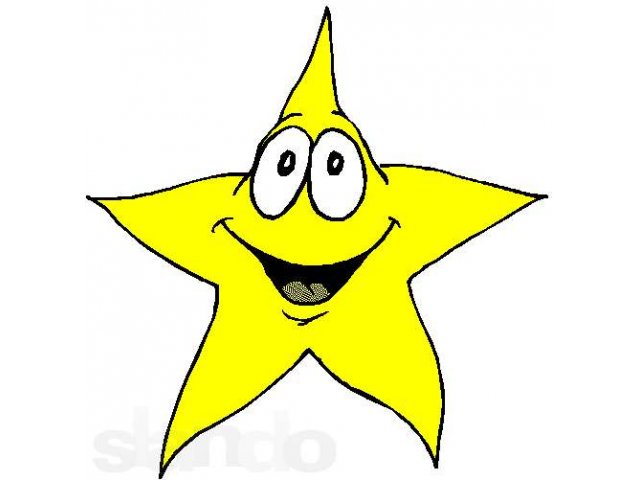 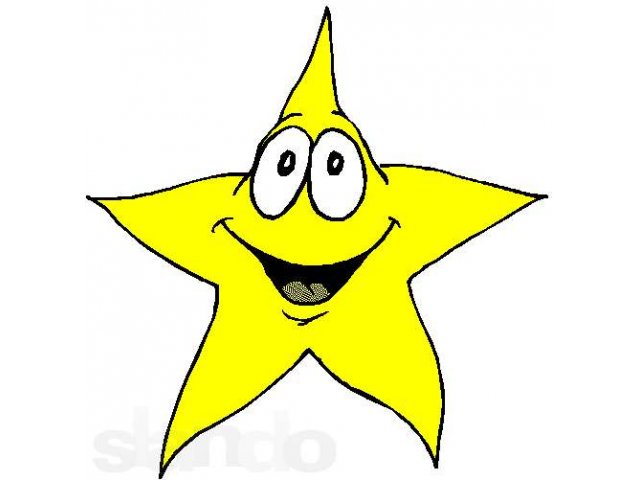 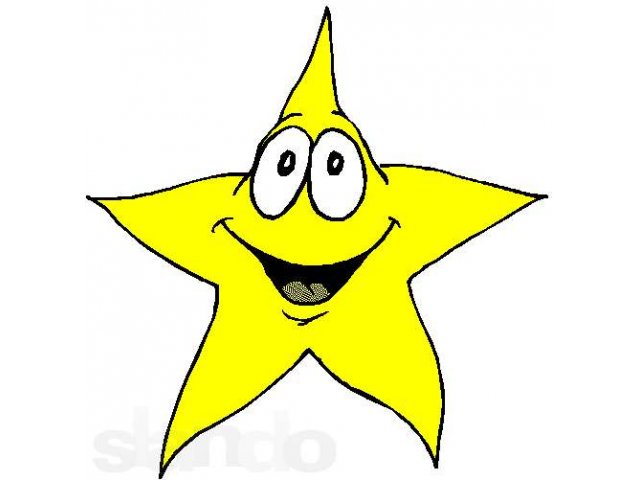 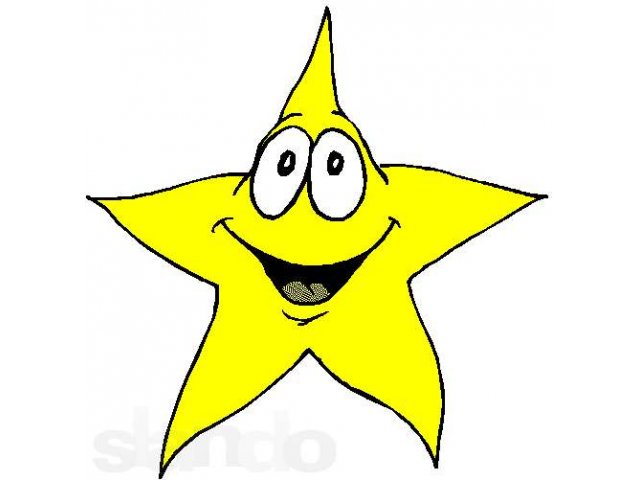 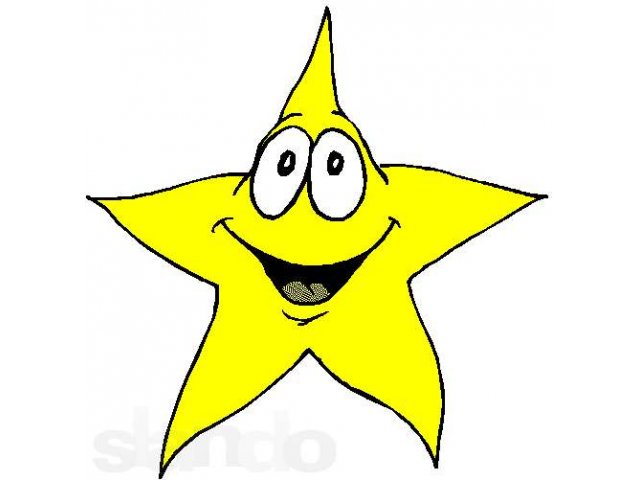 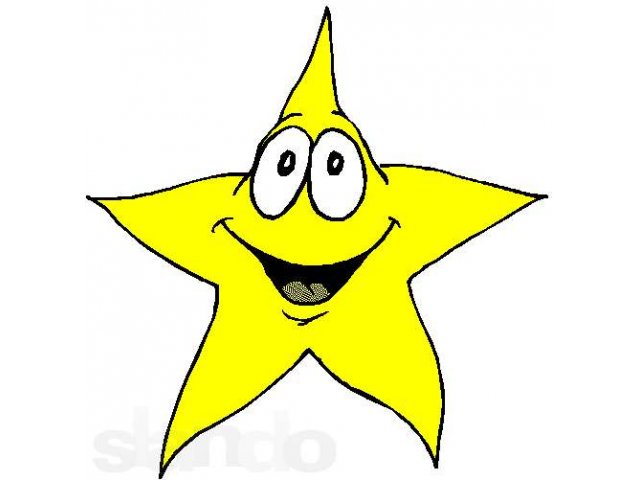